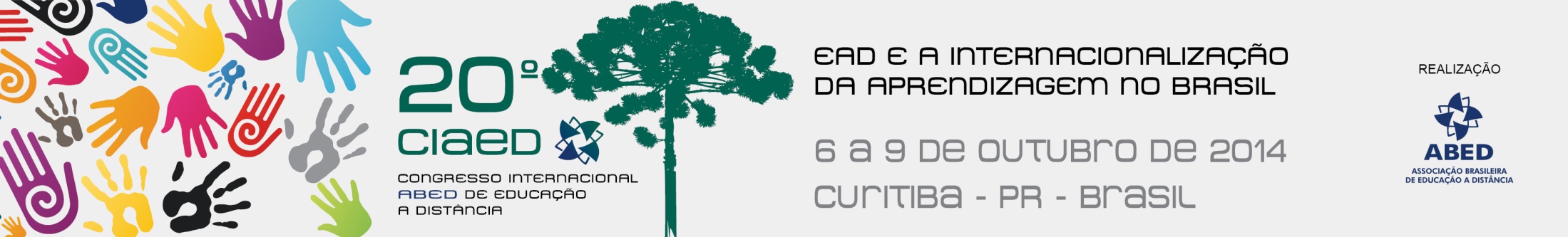 Gêneros digitais em EaD: informalidade na escrita acadêmica em chats
Profª Me. Bruna Sanchez Moreno
bruna_moreno@terra.com.br
2014
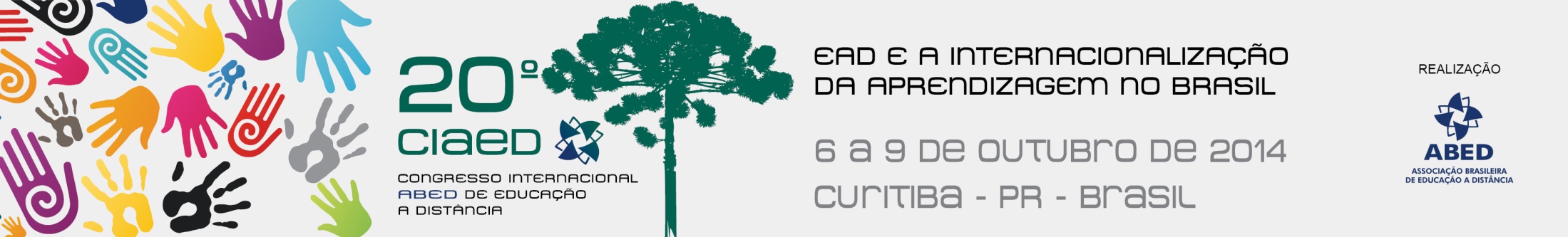 “A internet é menor como revolução tecnológica do que como revolução dos modos sociais de interagir linguisticamente” 
(Crystal,2001 apud MARCUSCHI, 2004, p. 6)
Momento 3
O sujeito aprende a lidar com os gêneros textuais digitais em novos contextos
Momento 1
O sujeito aprende a lidar com as novas tecnologias
Momento 2
O sujeito aprende a lidar com os novos gêneros textuais digitais
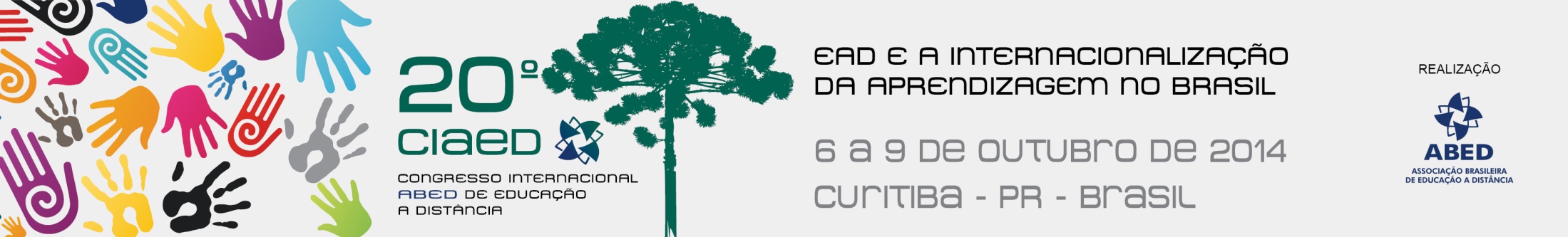 Este estudo avalia em que medida os gêneros digitais acessíveis pelos AVAs estão contaminados por gêneros digitais pertencentes a outras esferas que não a escolar/ acadêmica. Toma-se como foco os níveis de linguagem nas plataformas digitais, isto é, verifica-se se a formalidade do ambiente educacional é levada em consideração por seus usuários no uso de um gênero digital específico, o chat (bate-papo) educacional.
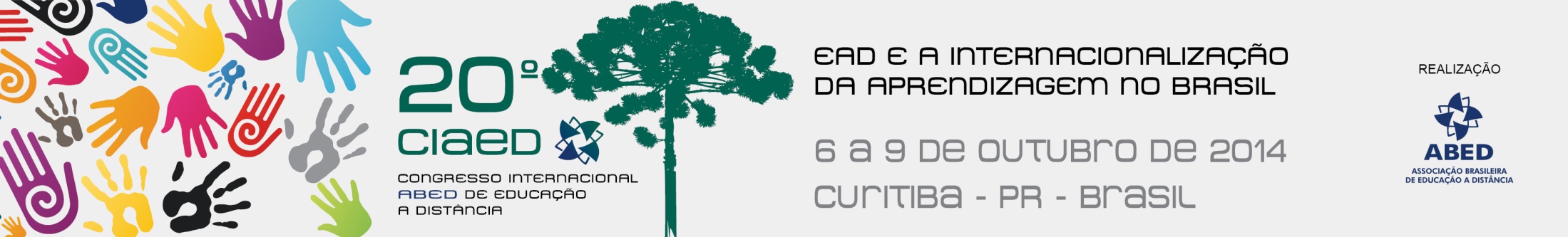 AVA: “Constelação de gêneros digitais”
 (ARAÚJO, 2005)

Gêneros digitais textuais? 
“Considerando a penetração e o papel da tecnologia digital na sociedade contemporânea e as novas formas comunicativas aportadas, afigura-se relevante pensar essa tecnologia e suas consequências numa perspectiva menos tecnicista e mais sócio-histórica” 
(Marcuschi, 2004, p. 4)
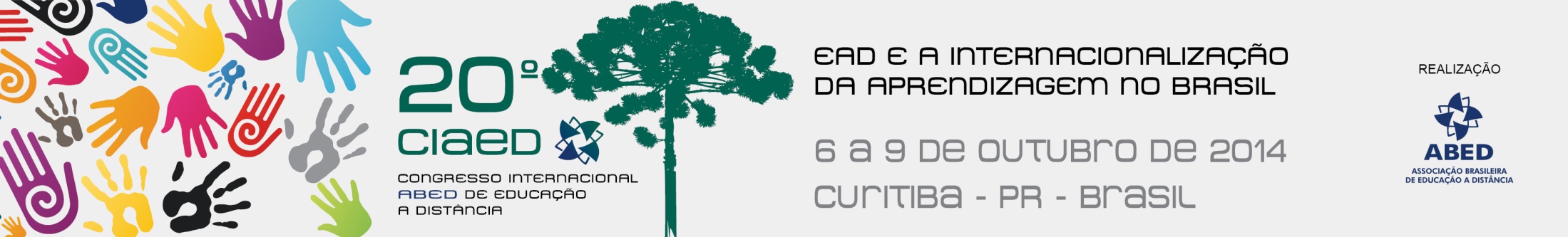 Por isso:
Amplio o quadro de parâmetros de caracterização dos gêneros textuais  de Marcuschi (2003, 2004) —  considerando a pertinência inegável da forma composicional e das formas linguísticas na análise discursiva —, por meio de uma abordagem discursiva, apoiada em Bakhtin (1953/1979), segundo a qual gêneros são determinados pelas ideologias que circulam nas diferentes esferas comunicativas — que consequentemente também estabelecem os papeis que os parceiros da enunciação podem desempenhar, os temas que podem ser abordados e as intenções comunicativas que podem ser expressas.
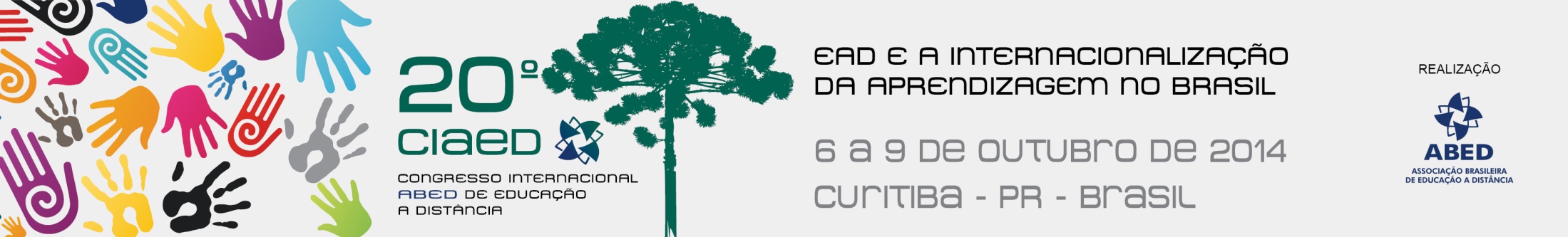 Metodologia: Análise do Discurso Mediado por Computador (CMDA – Herring, 2004, 2005)
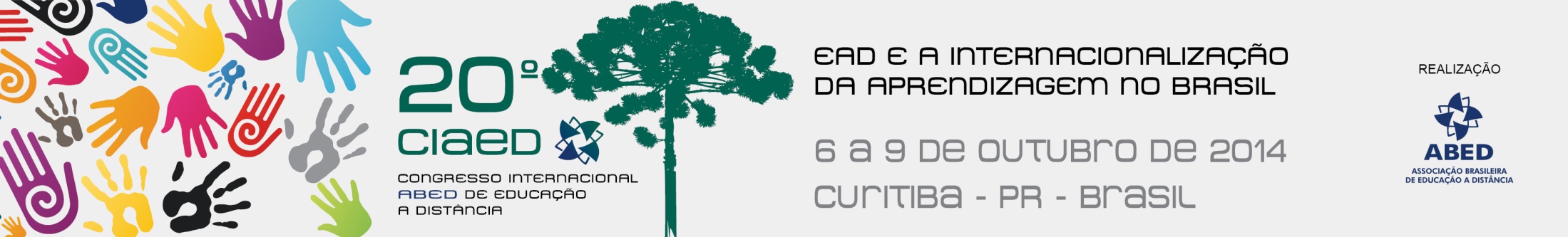 Aplicação do CDMA em dois episódios de interação via chat educacional

Comparação entre gênero chat aberto (dados pressupostos de Marcuschi, 2004) e chat educacional (análise de dois episódios de interação via bate-papo de uma universidade), levando em consideração as variáveis tecnológicas e situacionais
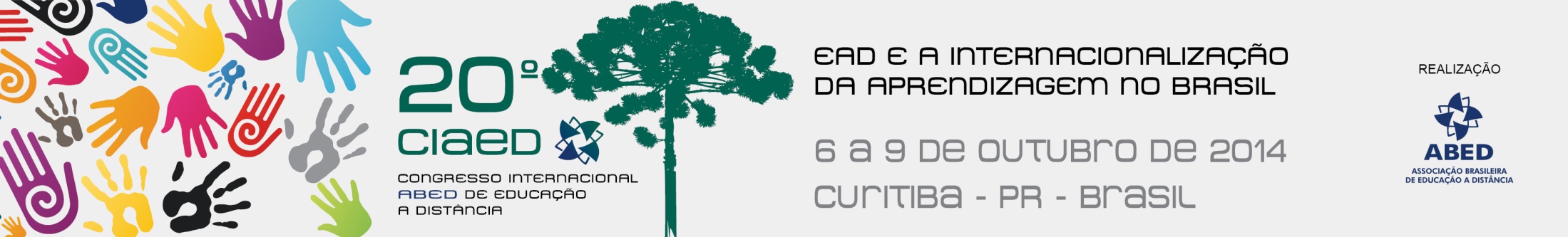 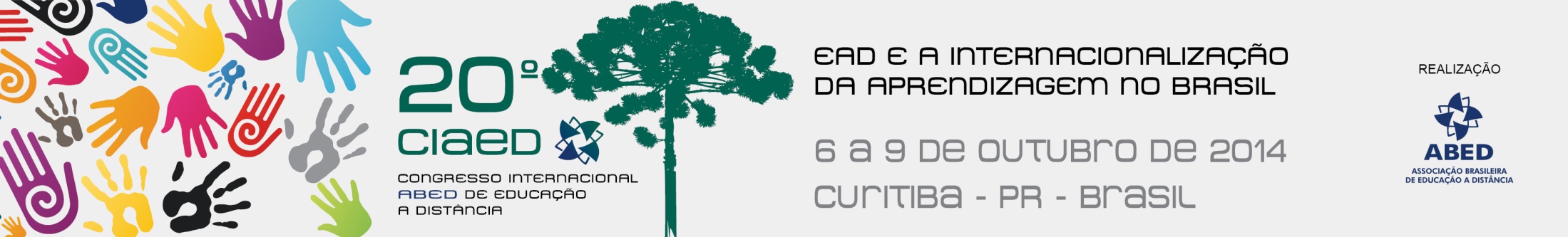 Relação entre os participantes: dissolução da hierarquia

[25/03/10 20:46] <23801 - SONIA M.> José me mande e-mail e te passo o que puder
[25/03/10 20:47] <23801 - SONIA M.> Geirson, adorei
[25/03/10 20:47] <564757 - FLAVIANA A.> erica como voce consegui colocar sua foto no portal?
[25/03/10 20:47] <115939 - ERIKA L.> Também pode mandar pra mim.
[25/03/10 20:47] <563634 - DAYANA A.> Já vi em documentarios um sistema de captação, tratamento e reutilização de água das torneiras e chuveiro em casas no exterior. Entretanto, seria em muito menor escala comparando com um sistema para um Hospital, por exemplo.
[25/03/10 20:47] <23801 - SONIA M.> Ok florzinha
[25/03/10 20:48] <23801 - SONIA M.> Mas é possível Day
[25/03/10 20:48] <115939 - ERIKA L.> Flaviana abaixo da foto vc clica e vai abrir uma caixinha para vc procurar nos seus documento uma foto, aí é só escolher e clicar que ela anexa.
[25/03/10 20:49] <23801 - SONIA M.> Vocês são muito especiais
[25/03/10 20:49] <115939 - ERIKA L.> É como se faz para enviar fotos por e-mail ou colocar no orkut.
[25/03/10 20:49] <564079 - GEIRSON N.> gerando uma economia bastant consideravel, reutilizando as sobras na confecçao d moveis
[25/03/10 20:49] <564757 - FLAVIANA A.> nao deu não erica
[25/03/10 20:49] <23801 - SONIA M.> nunca vi uma turminha tão participativa
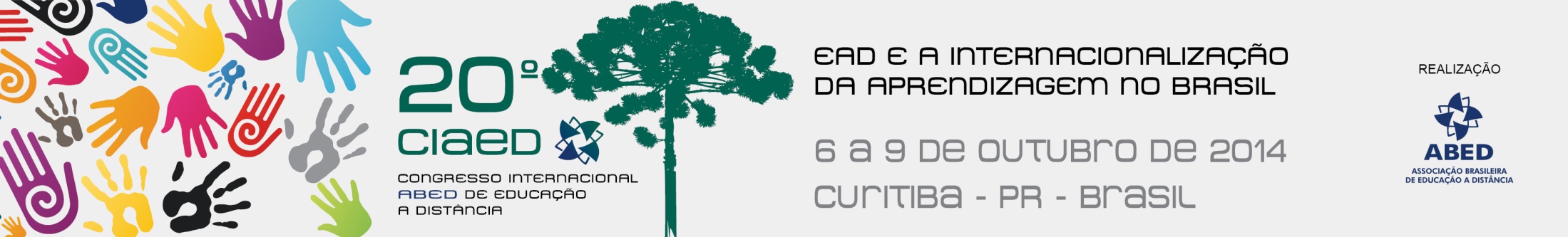 Dissolução da relação hierárquica


Desvio da função da comunicação (de instrucional ou institucional para interpessoal)
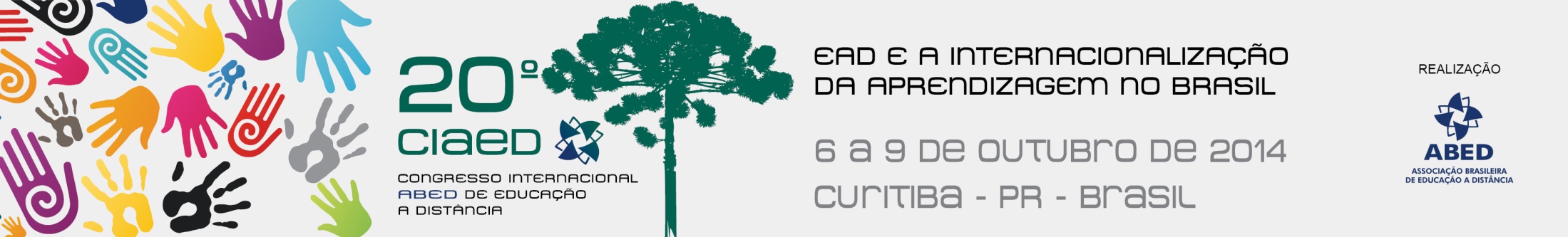 Turnos não encadeados e conversas paralelas: desvio do tema

[12/02/10 20:01] <505541 - ELENICE M.> Professora, já sabe quando teremos o tema da Produção de Conhecimento?
[12/02/10 20:01] <493893 - HÉLIO M.> pessoal, infelizmente tenho uma reunião agora, abraços a todos bom carnaval, camisinha sempre beber com responsabilidade e por ai vai
[12/02/10 20:02] <493893 - HÉLIO M.> abraços a todos
[12/02/10 20:02] <505541 - ELENICE M.> José D qual a informação que vc quer?
[12/02/10 20:02] <23669 - SIMONE RAMOS> a produção do conhecimento vai ser postad em breve
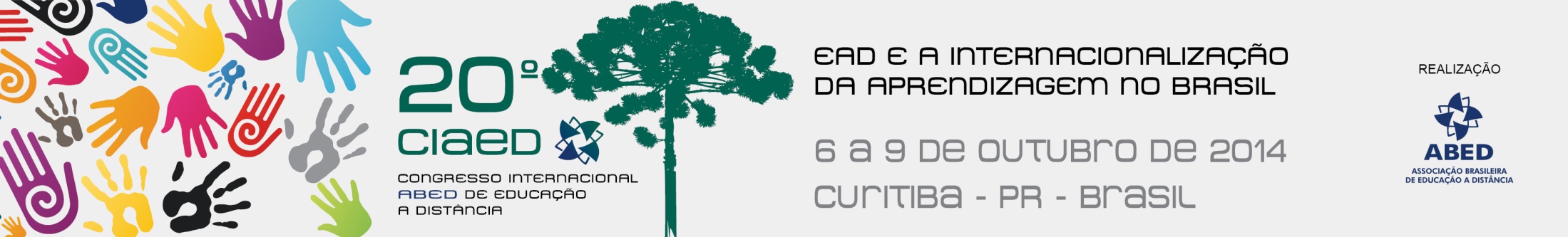 Dissolução da relação hierárquica


Desvio da função da comunicação (de instrucional ou institucional para interpessoal)


Abordagem de outras temáticas
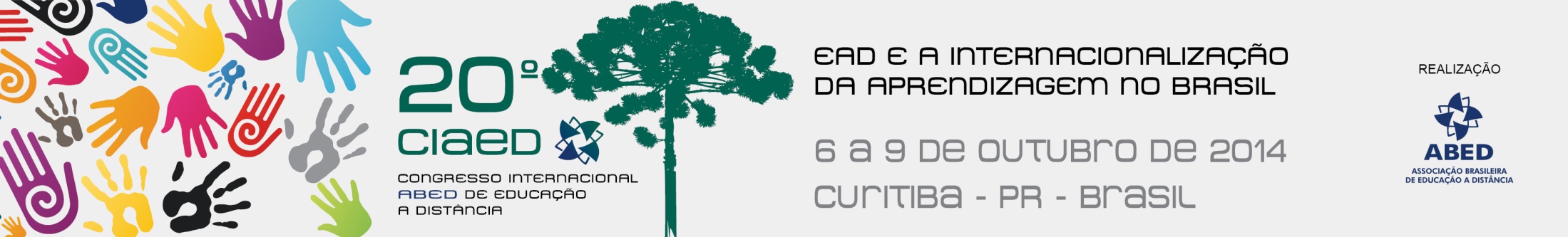 E a língua escrita?
Embora o ambiente escolar seja marcado por algumas ideias “congeladas” a respeito da língua portuguesa (o que é certo ou errado, em termos normativos), nos chats avaliados foi possível notar algumas ocorrências que seriam normalmente rotuladas como “erros”, tais como pontuação ou exagerada ou ausente, assim como siglas e erros de digitação não corrigidos. A hipótese que justifica essas ocorrências é a natureza síncrona da interação, que exige velocidade na digitação para simular uma conversa face-to-face.
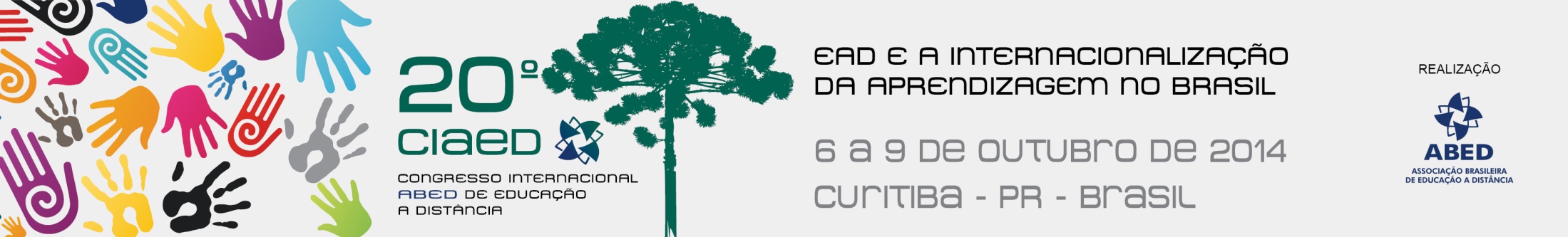 Concluindo:
Constatou-se o estilo informal da linguagem tanto dos alunos quanto das professoras-tutoras nos chats educacionais. 
É possível atribuir como explicação para os fatos observados a proximidade do gênero chat educacional com o gênero chat aberto, já que em ambos ficaram evidentes semelhanças em três variáveis situacionais, as quais deveriam ser, pela natureza das esferas a que pertencem os gêneros, diferentes.
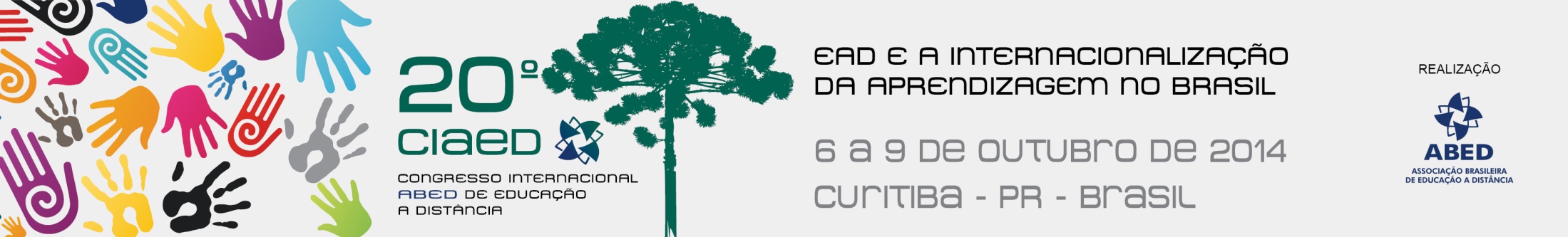 Concluindo:
O papel das duas tutoras envolvidas nas situações analisadas aparece como determinante nas relações estabelecidas via chat. O fato de ambas terem optado por assumir papeis simétricos aos dos alunos é reflexo do redimensionamento das práticas comunicativas entre professor-aluno e aluno-aluno natural da modalidade do ensino a distância.
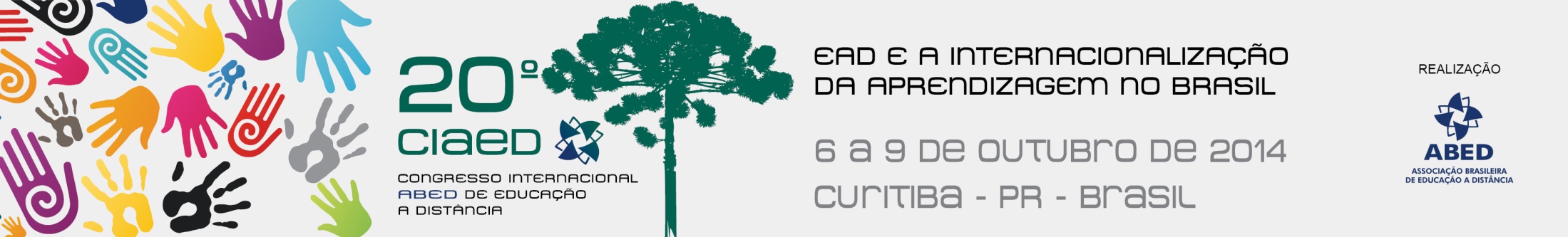 Referências bibliográficas
ASSOCIAÇÃO BRASILEIRA DE EDUCAÇÃO A DISTÂNCIA. Censo EAD.BR: Relatório Analítico da Aprendizagem a Distância no Brasil 2012. Curitiba: Ibpex, 2013. Disponível em: <http://www.abed.org.br/censoead/censoEAD.BR_2012_pt.pdf>. Acesso em: set. 2013.
BRASIL. Ministério do Planejamento, Orçamento e Gestão. Instituto Brasileiro de Geografia e Estatística. Pesquisa Nacional por Amostra de Domícilios: acesso à internet e posse de telefone móvel celular para uso pessoal. Disponivel em: <ftp://ftp.ibge.gov.br/Acesso_a_internet_e_posse_celular/2011/PNAD_Inter_2011.pdf>. Acesso em: set. 2013.
ARAÚJO. J.; BIASI-RODRIGUES, B. A natureza hipertextual do gênero chat aberto. In: ARAÚJO, J.; BIASI-RODRIGUES, B. Interação na internet: novas formas de usar a linguagem. Rio de Janeiro: Lucerna, 2005, p. 48-62.
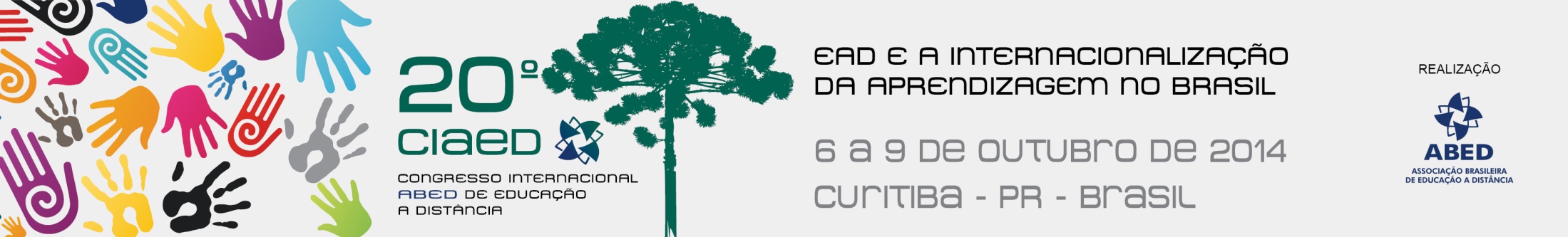 Referências bibliográficas
BAKHTIN, M.  (1953/1979) Os gêneros do discurso. In: BAKHTIN, M. Estética da criação verbal. São Paulo: Martins Fontes, 1992, pp. 277-326.
CRYSTAL, D. How is the internet changing language today? Vídeo postado em jan. 2010. Disponível em: <http://www.youtube.com/watch?v=P2XVdDSJHqY>. Acesso em: set. 2013.
GRUPO UNINTER. Episódio de análise 1. Disponível em: <http://ava.grupouninter.com.br/claroline176/courses/U2572D10810/document/chat.2010-03-25_1.html>. Acesso em out. de 2013.
_____. Episódio de análise 2. Disponível em:  <http://ava.grupouninter.com.br/claroline176/courses/U2375D5576/document/chat.2010-02-19_2.html>. Acesso em out. de 2013.
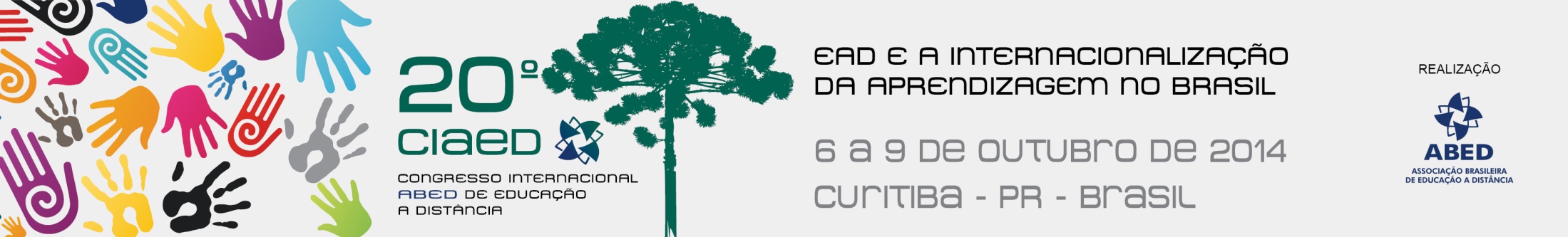 Referências bibliográficas
HERRING, S. Computer-mediated discourse analysis: an approach to researching online behavior. Em: BARAB, S., KLING, R., GRAY, J. (eds.) Designing for virtual comminuties in the service of learning. New York: Cambridge University Press, 2004.
MARCUSCHI, L. Gêneros textuais: definição e funcionalidade. In: DIONÍSIO, Ângela Paiva; MACHADO, Anna Raquel; BEZERRA, Maria Auxiliadora (Org.). Gêneros textuais & Ensino. 2 ed. Rio de Janeiro: Lucerna. p. 19-36, 2003.
_____. Gêneros textuais emergentes no contexto da tecnologia digital. In: MARCUSCHI, L. A.; XAVIER, A. Hipertexto e gêneros digitais: novas formas de construção de sentido. Rio de Janeiro: Lucerna, 2004.
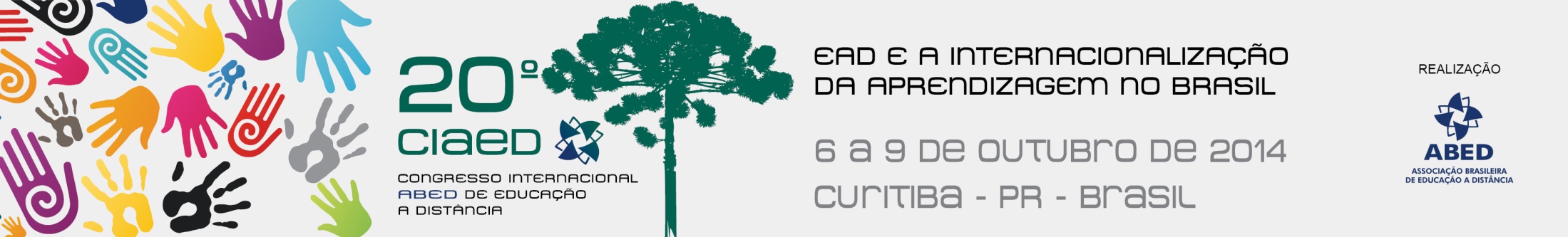 Obrigada!
bruna_moreno@terra.com.br